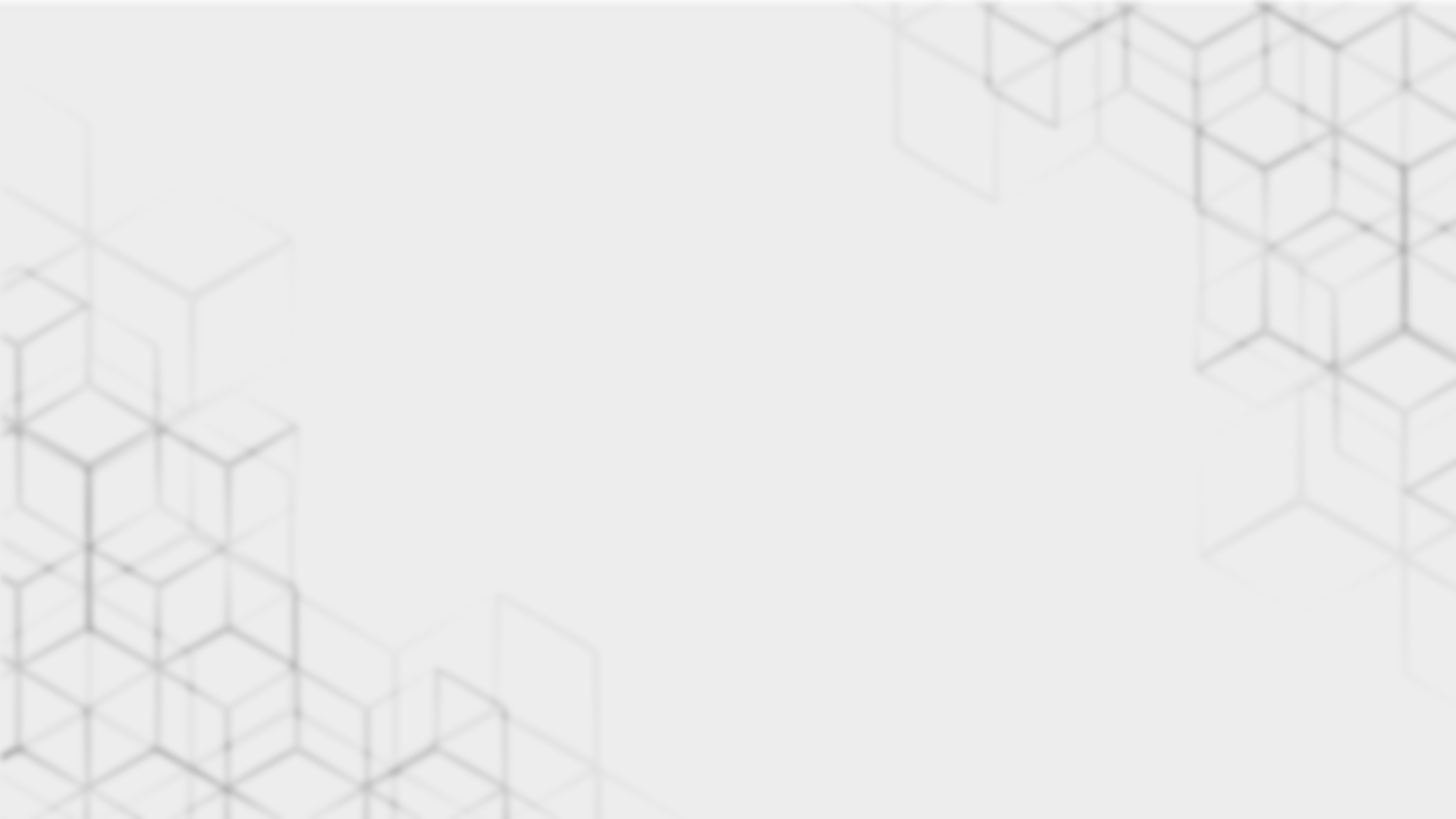 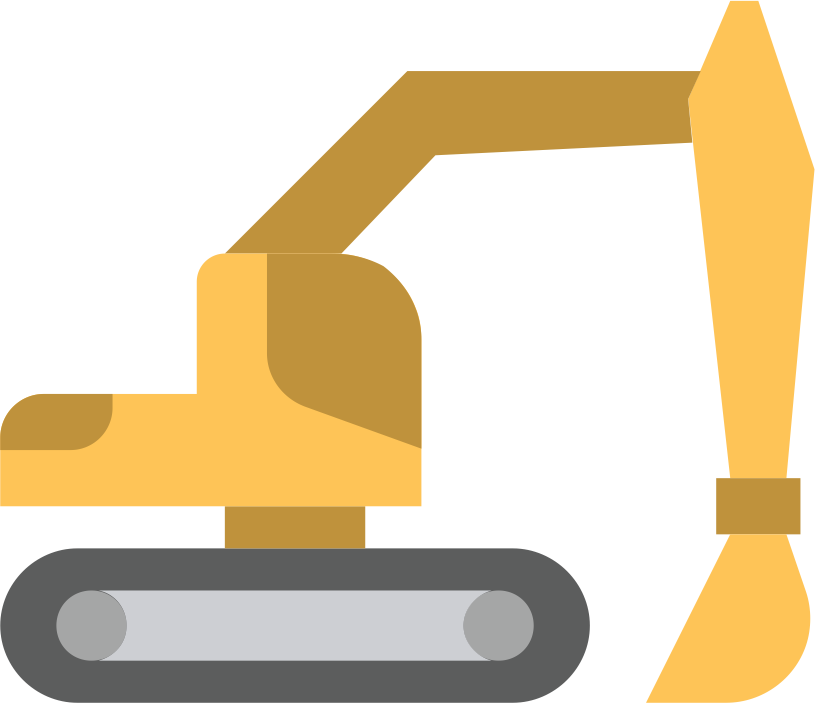 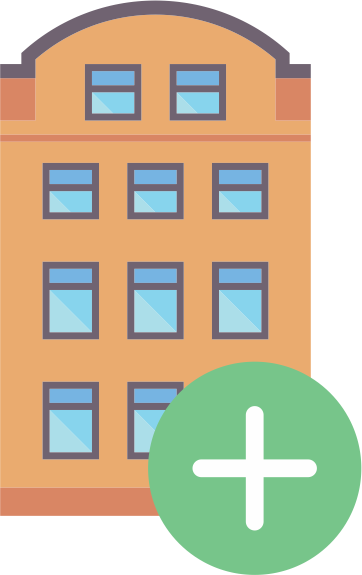 DB 20-21
Punjab Ease of Doing Business (EODB)
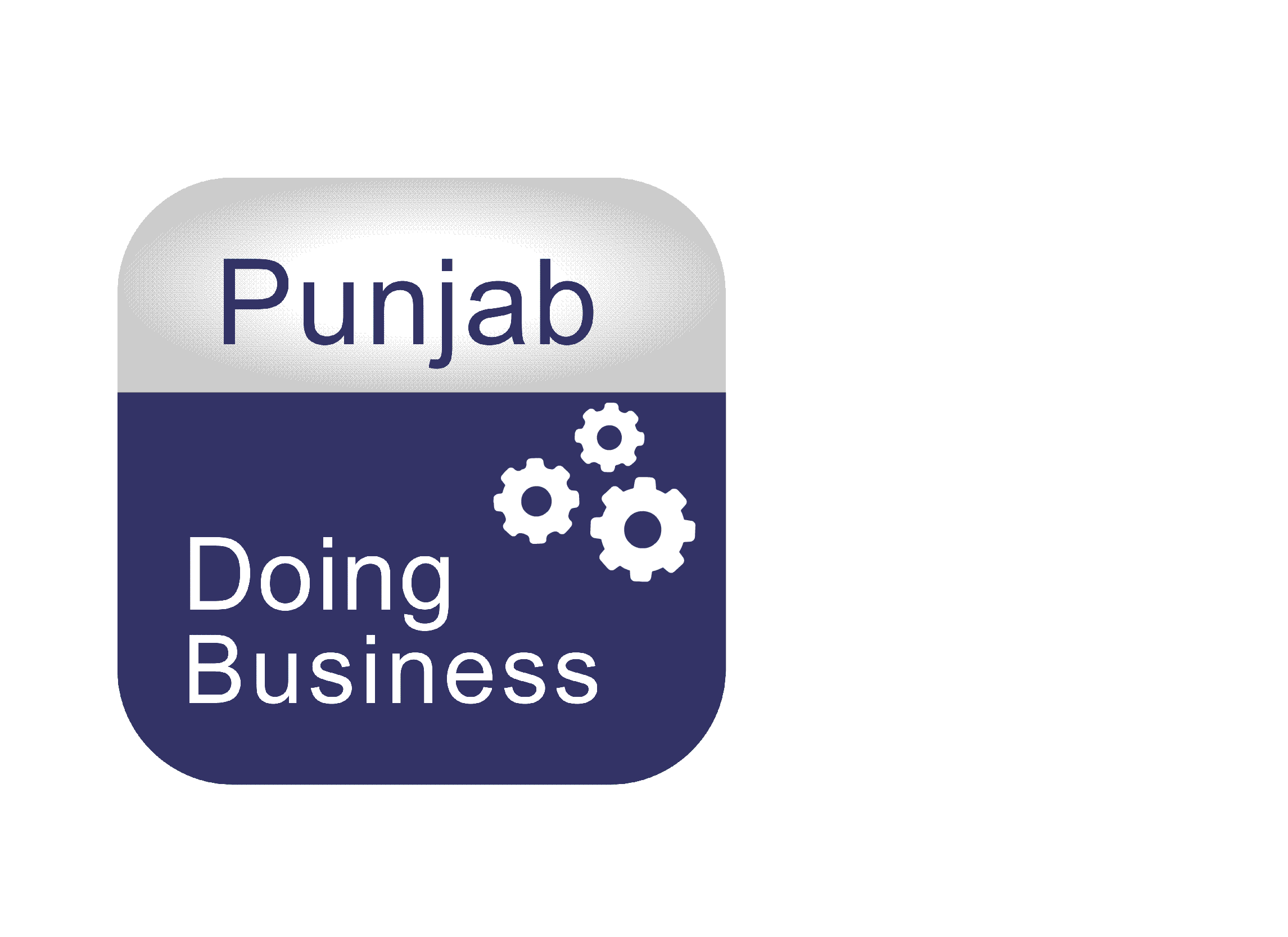 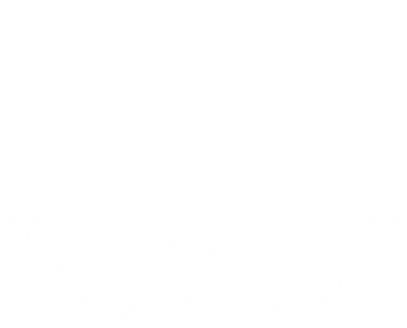 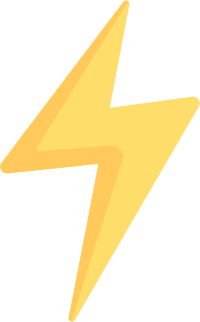 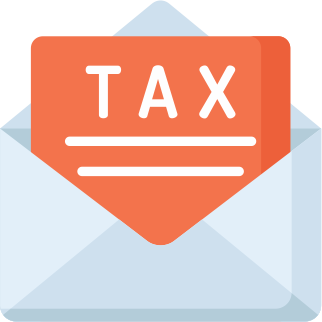 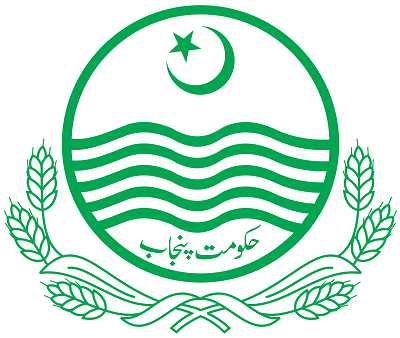 Industries, Commerce, Investment & Skills Development Department, Government of Punjab
DOING BUSINESS INDICATORS
PROVINCIAL  INDICATORS
Starting A Business
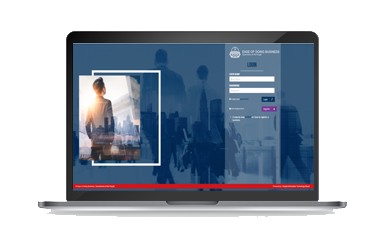 Registering Property
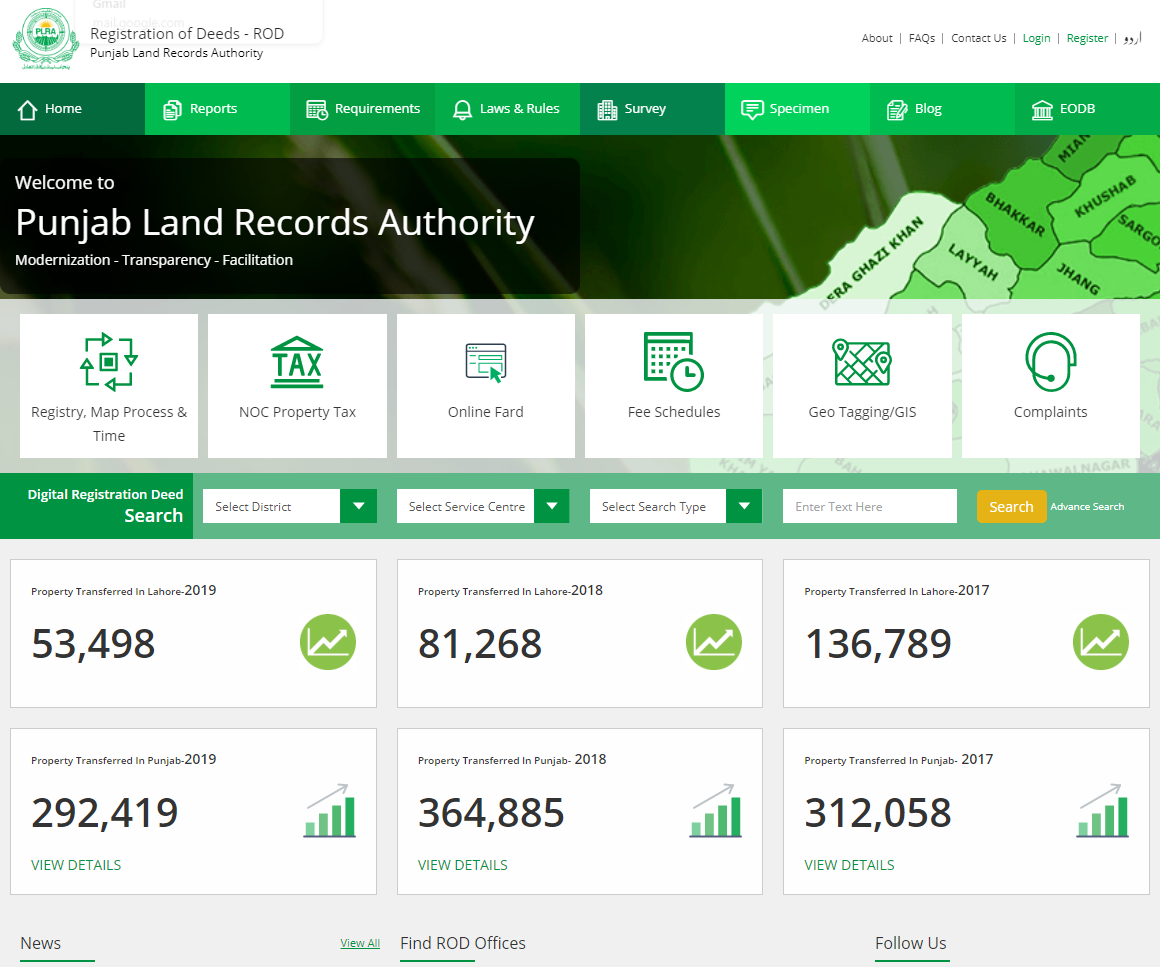 Dealing with Construction  Permit
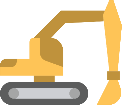 Enforcing Contract
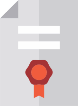 Getting Electricity (Partially)
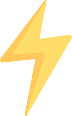 Paying Taxes (Partially)
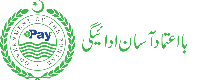 STAKEHOLDERS
Provincial Government
Industries, Commerce & Investment Department – Lead Agency
Labour & Human Resource Department
Punjab Employee Social Security Institution
Excise & Taxation Department
Punjab Revenue Authority

Federal Government
Security and Exchange Commission of Pakistan (SECP)
Federal Board of Revenue (FBR)
Employees Old-Age Benefits Institution (EOBI)
National Database and Registration Authority (NADRA)

Beneficiaries
Business Entities
Tax/Business Consultants 
Chambers of Commerce
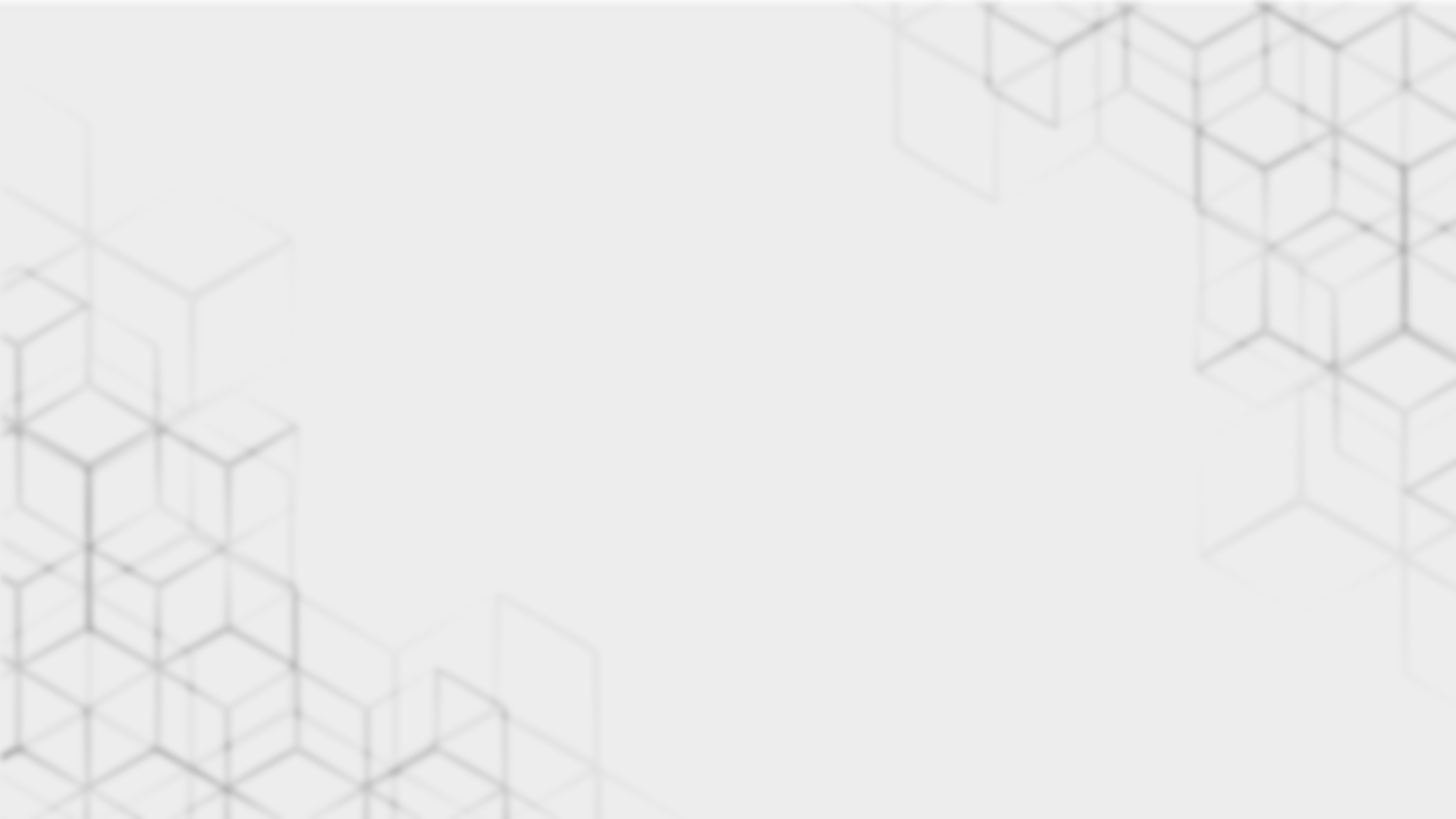 PUNJAB EASE OF DOING BUSINESS REFORMS – COMPARATIVE ANALYSIS
Industries, Commerce, Investment & Skills Development Department, Government of Punjab
PROCESS / DAYS REDUCTION
REGISTRATION OF BUSINESS FRIMS UNDER PARTNERSHIP ACT 1932
Online business registration portal was launched in Lahore in Nov-2017
The portal has been replicated all over the Punjab in July 2020
Till date 24555 business firms have been registered through this portal with an average time of 19 Hrs & 3 Minutes i-e less than a day
Any person can submit his application for registration of firm through www.register.business.Punjab.gov.pk
Online fee payment is also made part of this portal since last one year
INSPECTION OF BOILERS/PRESSURE VESSELS THROUGH THIRD PARTIES
In order to minimize the interface of Govt Inspectors with industrial units, the Govt of the Punjab has outsourced the inspection work of pressure vessels to Inspection Authorities (3rd parties)
In this regard, Punjab Boilers & Pressure Vessels Safety Board, ICI&SD Department registered and authorized15-Inspection Authorities (3rd parties) 
Since 01.04.2021, the Inspection Authorities have commenced the abovementioned work smoothly   
The industrial owners directly apply to inspection authorities and get their pressure vessels registered without any intervention of Govt. Inspectors   
It will help promote business, productivity and will create investment friendly atmosphere
INSPECTION FREE REGIME OF WEIGHTS & MEASURES
To introduce transparency and efficiency in business sector SOPs regarding Inspection of Weights and Measures in factories have been issued to field formation by Director General Industries, Prices, Weights & Measures.
Inspections of Weights and Measures at factory level have been halted and are instead carried out at retail level in public interest.
Entrepreneurs are encouraged to deposit Government fee in the treasury themselves on self assessment basis.
As a result of a special initiative taken by the Honorable Minister of Industries, Punjab Mian Aslam Iqbal the verification fee of Weights and weighing machines of upto 20 kg was exempted by the Government of Punjab and hence a relief was provided to almost 200,000 small vendors/shopkeepers of Punjab saving them from the black mailing of Repairers.
ONE WINDOW SERVICE CENTER (OWSC)
PIEDMC has established OWSC in Quaid-e-Azam Industrial Estate, Kot Lakhpat with Efficient and timely delivery of following services from land acquisition to start of production under one roof:







FIEDMC has established One Window Service Center at M3 Industrial City for Electricity and Gas connections
ONE WINDOW SERVICE CENTER AT PIEDMC
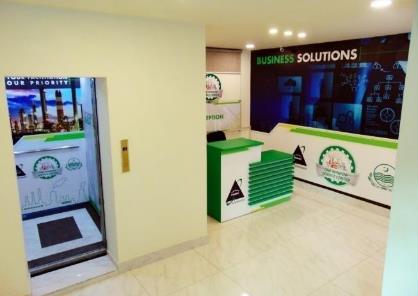 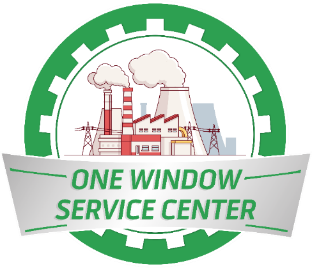 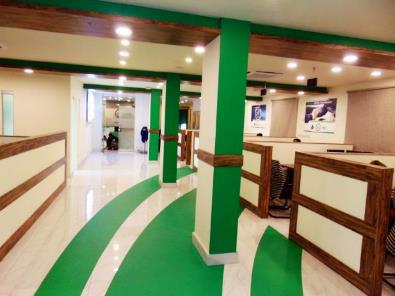 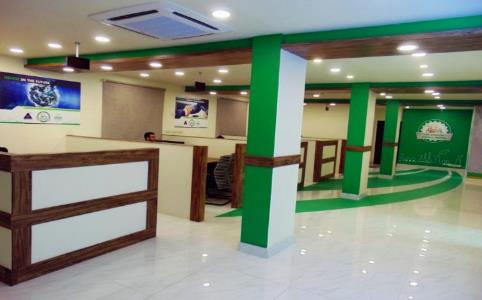 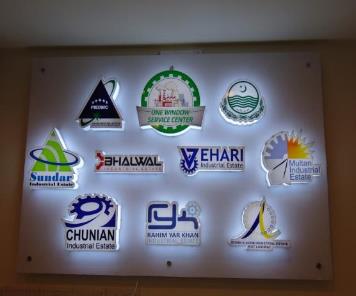 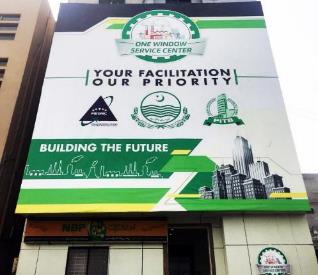 UPDATE ON CEMENT PLANTS IN PUNJAB
Industries Department is helping fast track establishment of cement plants in Punjab through proactive facilitation. 
This includes; Online Application submission &  Dedicated Portal; Dedicated Cell at ICS&SDD and WhatsApp group for active Liaison; Simplification of Procedures to Facilitate the Investors and; Robust Monitoring of Application processing through Steering committee. This resulted in Reduction of processing time from 270 to 90 days.
ICI&SDD had received 38 applications for establishment of new cement plants in the Punjab.  
10 plants have received approval of the Cabinet and five more are in later stage.
UPDATE ON CEMENT PLANTS IN PUNJAB
A total estimated investment of around 250 – 300 Million$ is going to come into Punjab from just fifteen (15) new cement plants. 
The total investment potential is around 4.5 Billion$ in this single sector over the next five (05) years. 
Each new cement plant is expected to employee around 1000 - 1500 direct jobs while the indirect impact on the construction sector is well beyond. Total economic activity expected to be generated by establishment of these new Cement plants is around PKR: 2500 – 3000 Billion. This exponential growth in the domestic industry will enhance the exports and stabilize the trade gap between imports and exports.
EODB Reforms
EODB Reforms
EODB Reforms
EODB Reforms
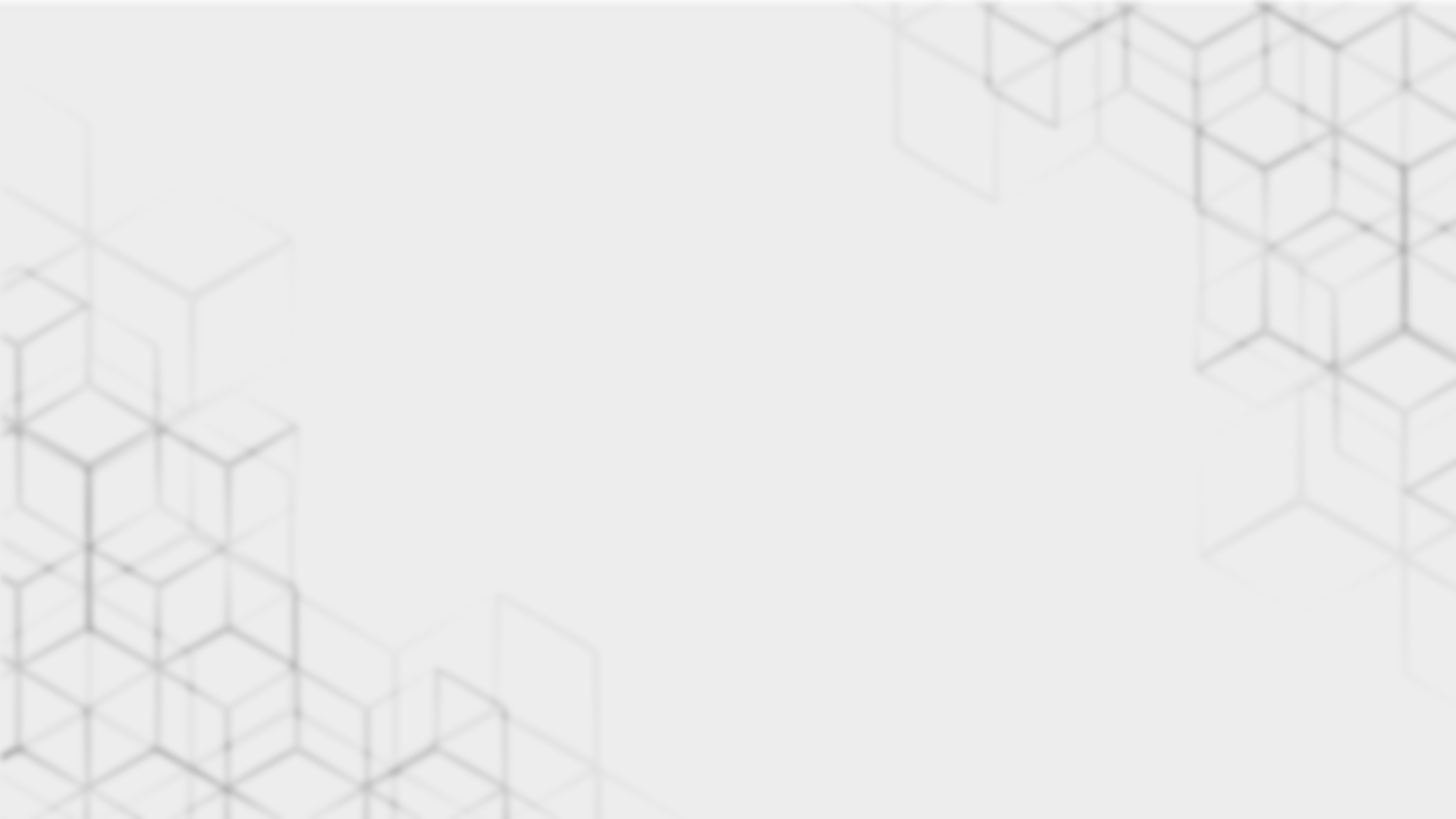 EODB Reforms
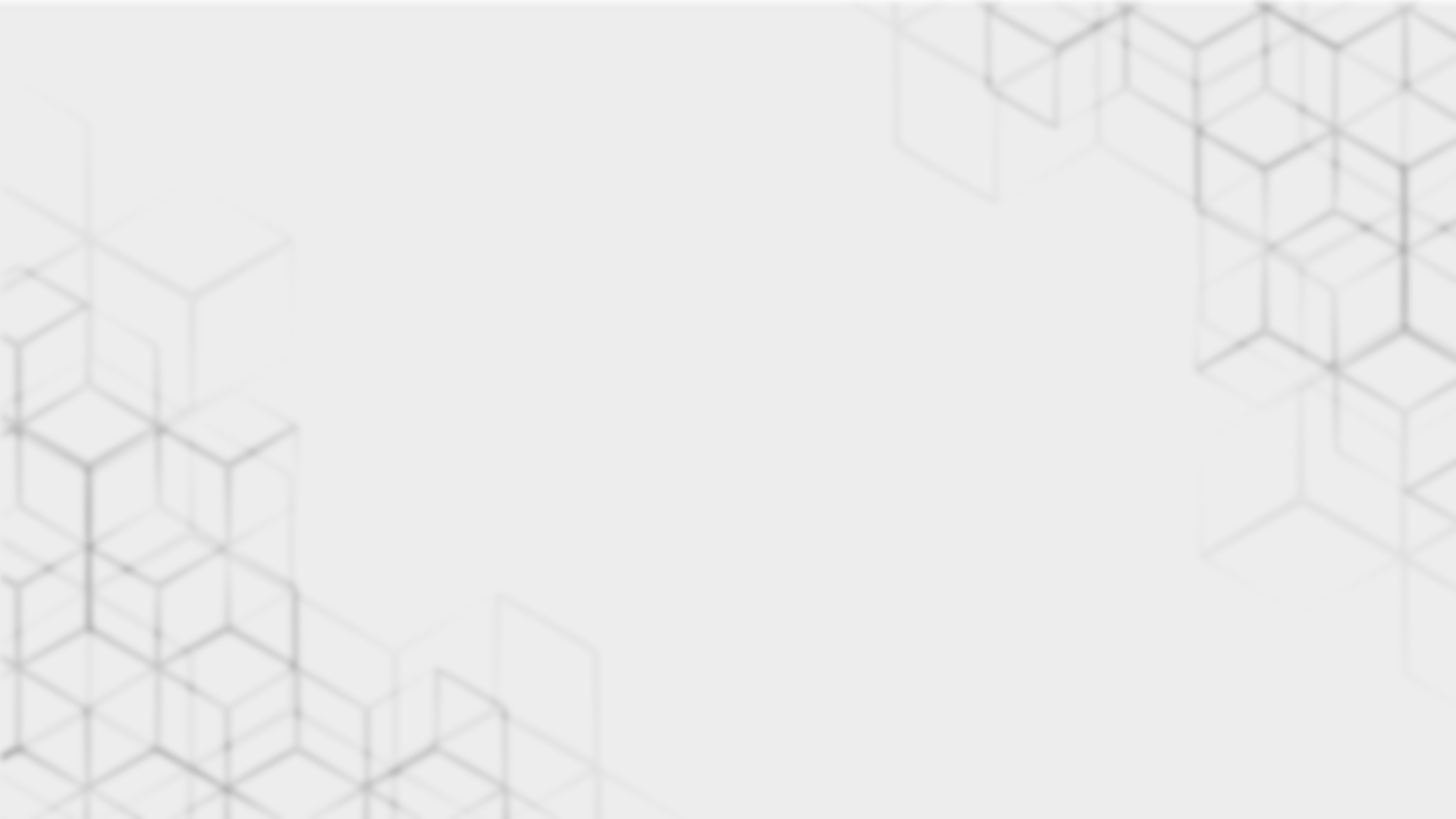 THANK YOU!
STARTING A BUSINESS
Starting Business measures the number of procedures, time, cost and paid-in minimum capital requirement for a small-to-medium-size limited liability company to start up and formally operate in each economy’s largest business city.
Business Registration Portal developed and launched for registration of businesses with Labour & Human Resource Department, Excise, Taxation & Narcotics Control Department, Punjab Employees Social Security Institution and Registrar of firms through https://register.business.punjab.gov.pk/
EASE OF DOING BUSINESS RANKING
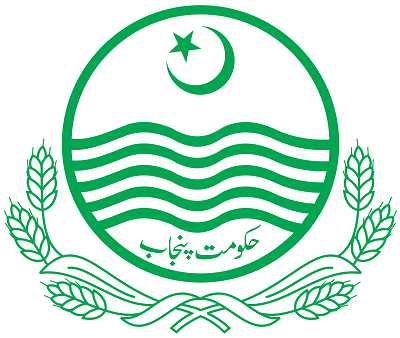 Industries, Commerce, Investment & Skills Development Department, Government of Punjab
DOING BUSINESS RANKING 2020